Human Life Cycle
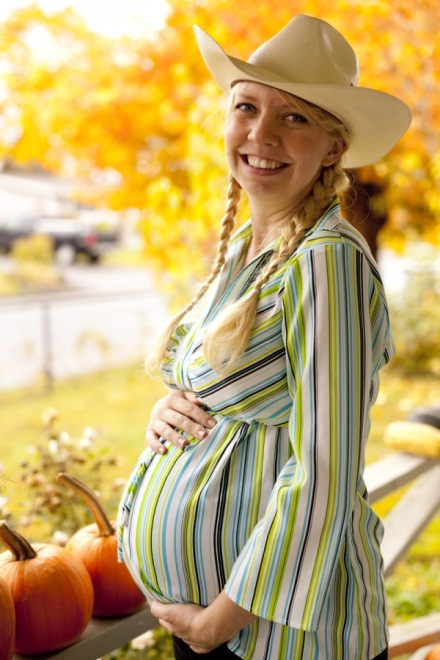 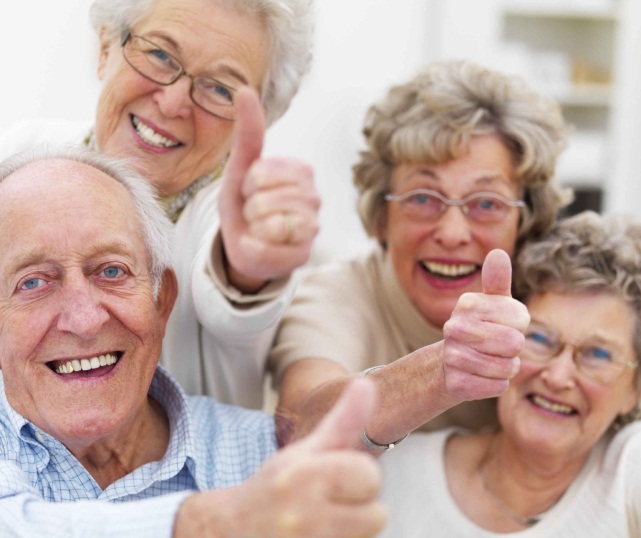 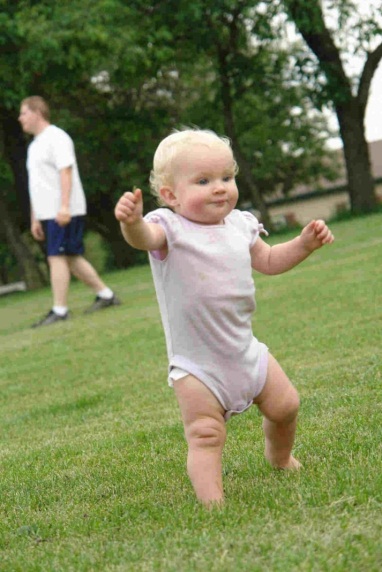 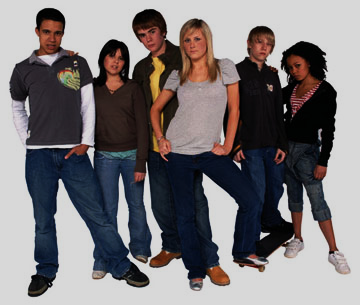 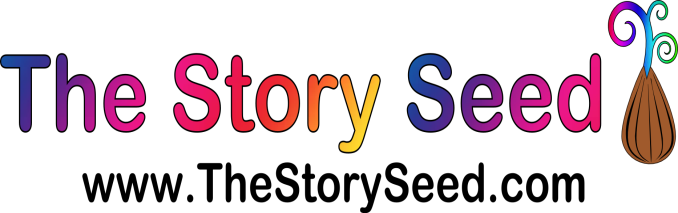 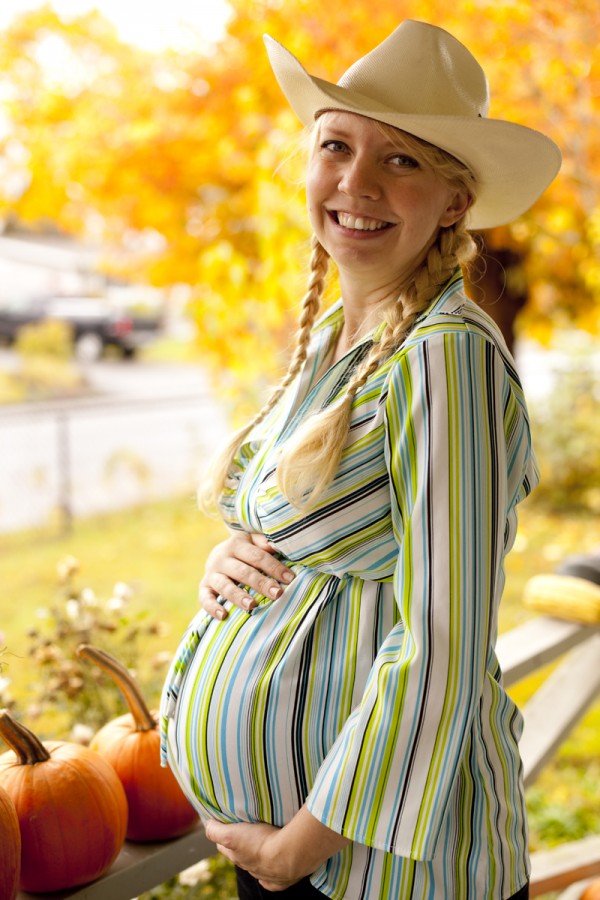 A baby is growing inside the mummy’s tummy. The baby grows in its mummy’s tummy for 9 months.
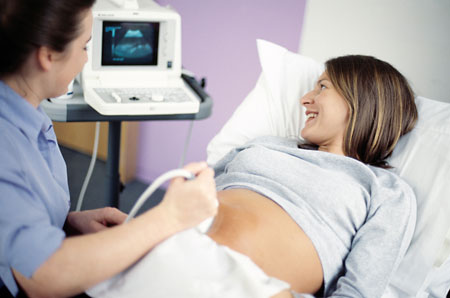 At the hospital, mummy can get an ultrasound scan to see a picture of the baby inside her tummy.
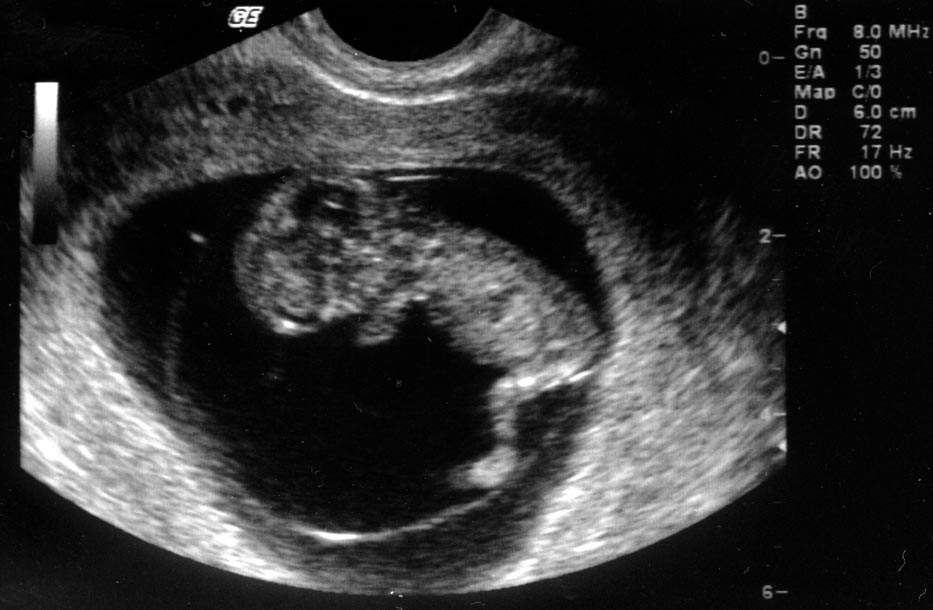 Can you see the baby?
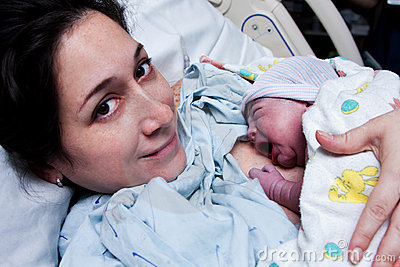 Look! The baby is now out of mummy’s tummy!
Babies need lots of help. How are the babies’ parents helping them?
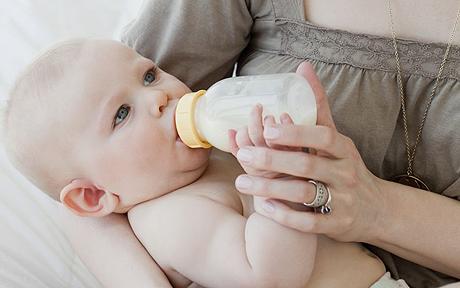 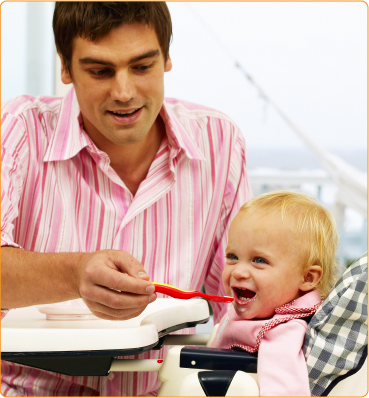 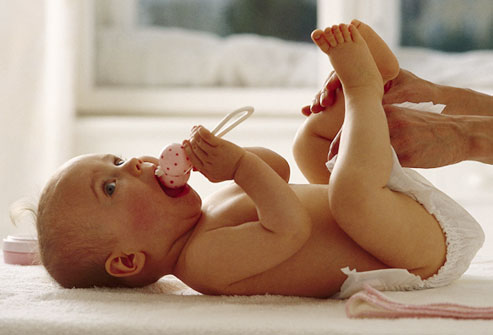 Who looked after you when you were a baby?
As babies grow, they are able to start doing things themselves, and their bodies change too.
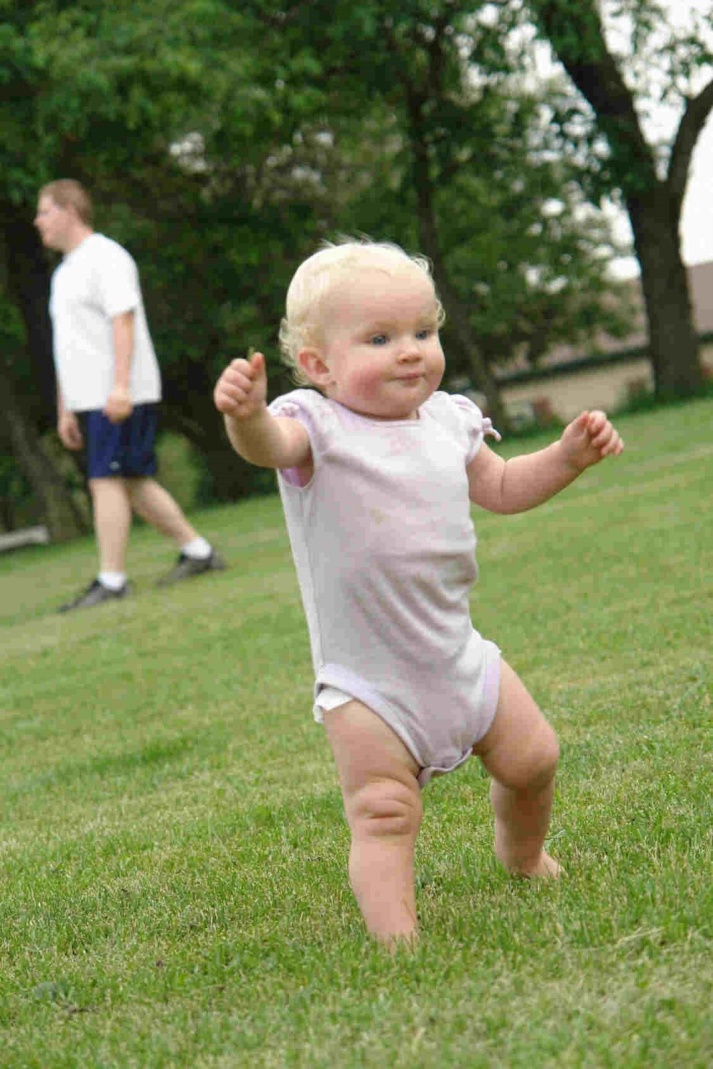 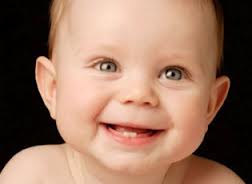 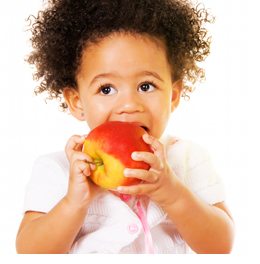 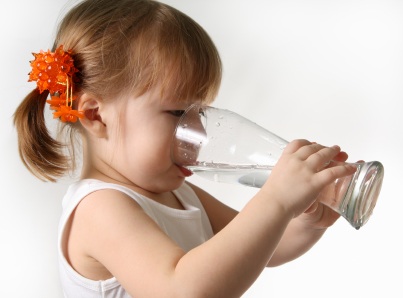 When the babies get a bit older, they can go to school.
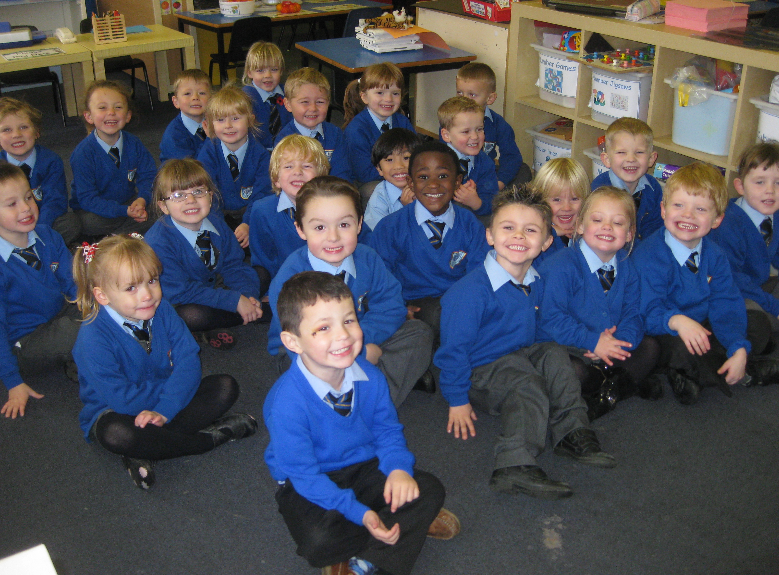 When children are 13 years old, they are called teenagers. During this time, their bodies change a lot.
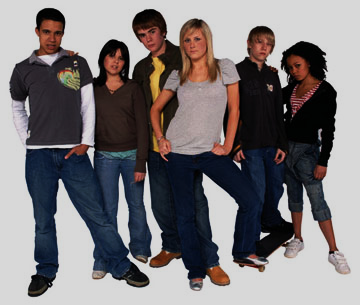 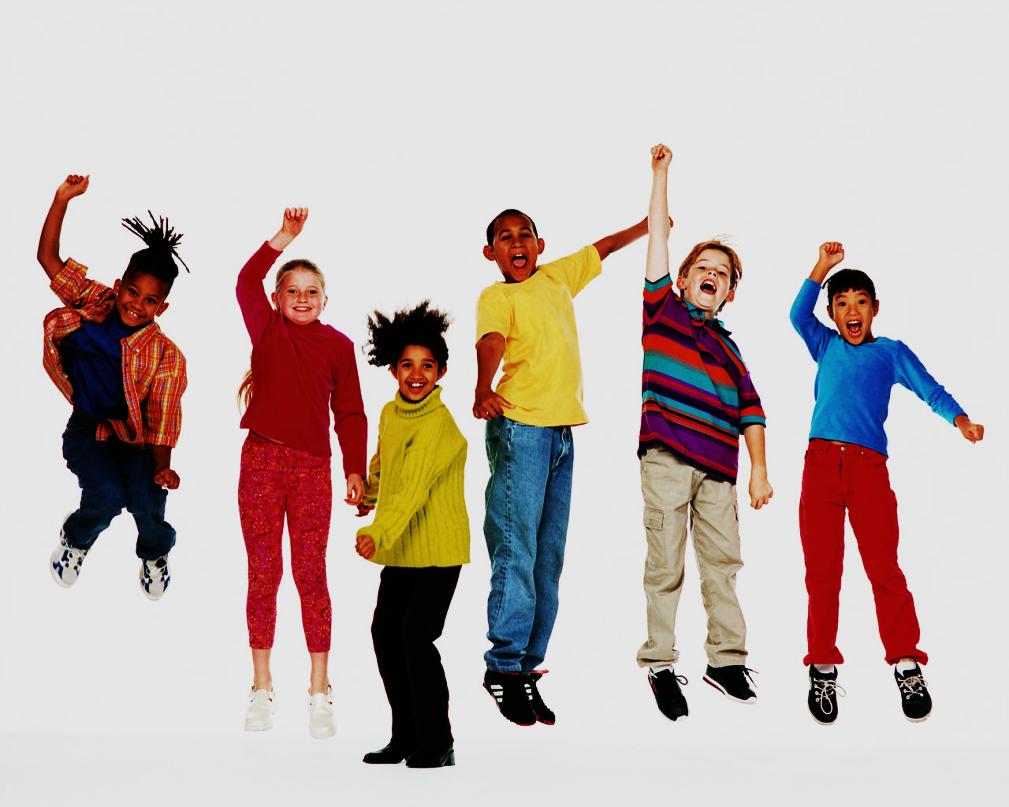 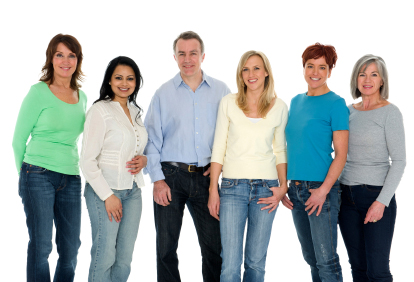 Teenagers grow into adults.
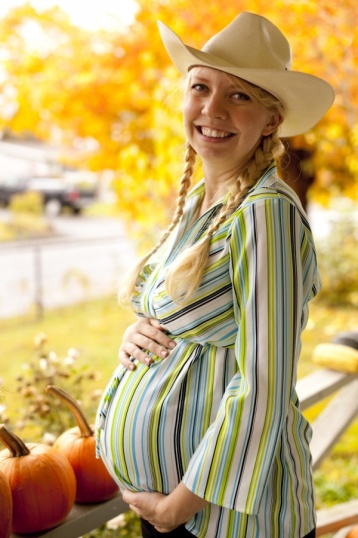 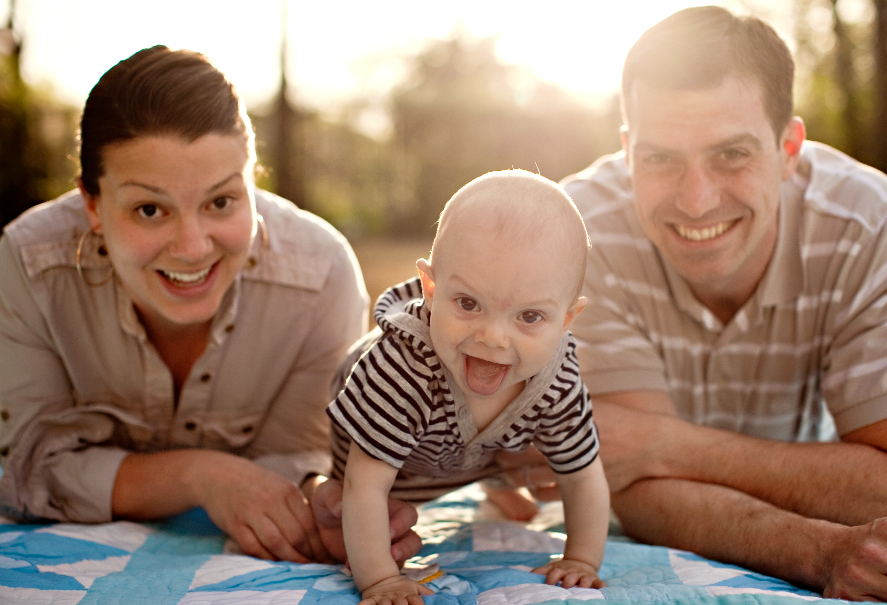 Adults have finished growing. They can have their own babies.
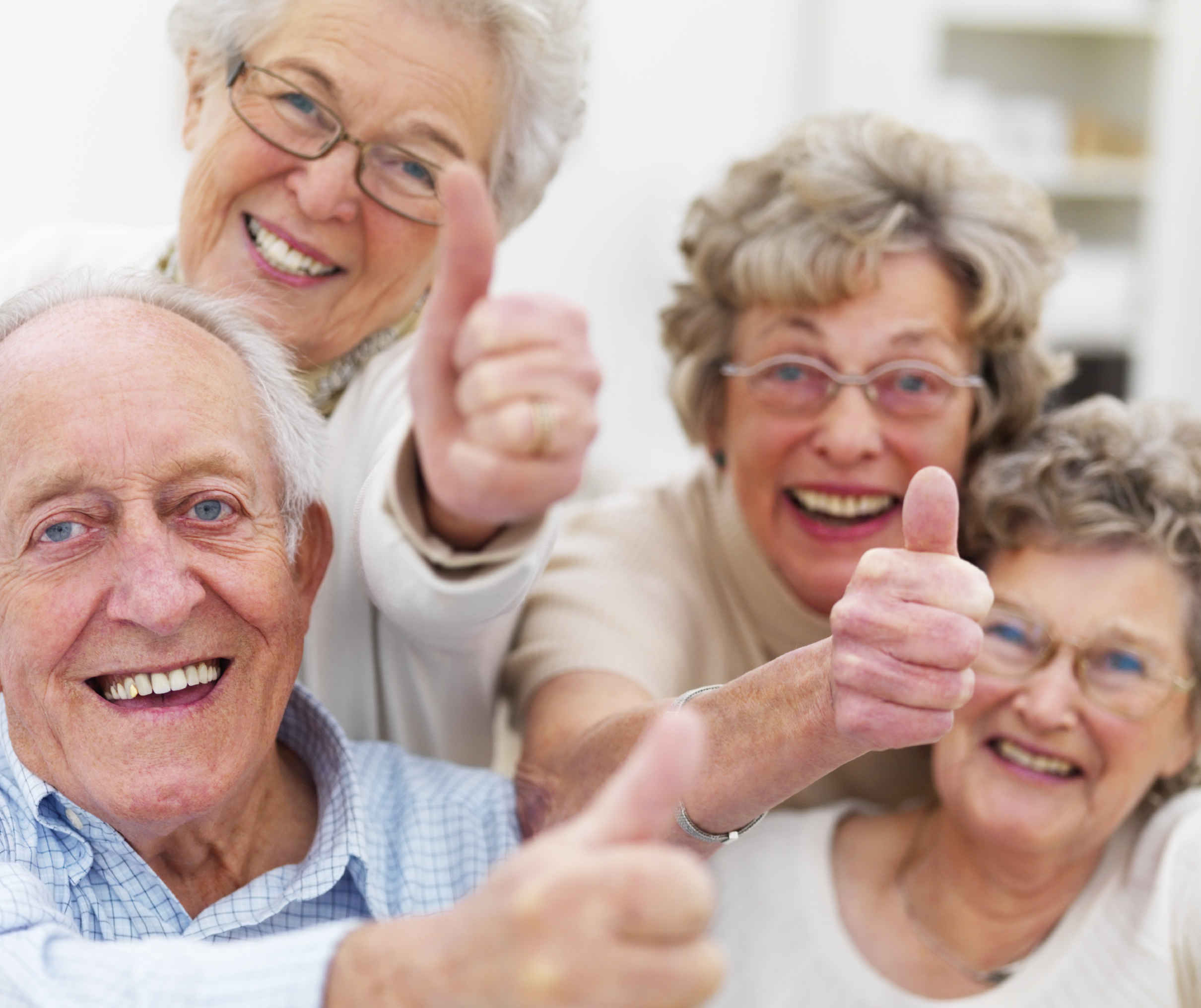 Adults grow older. They must look after their bodies to have a healthy life.
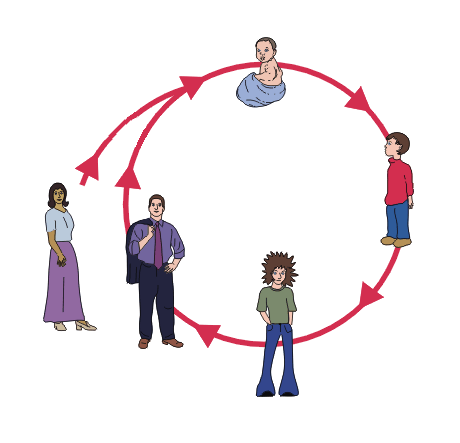 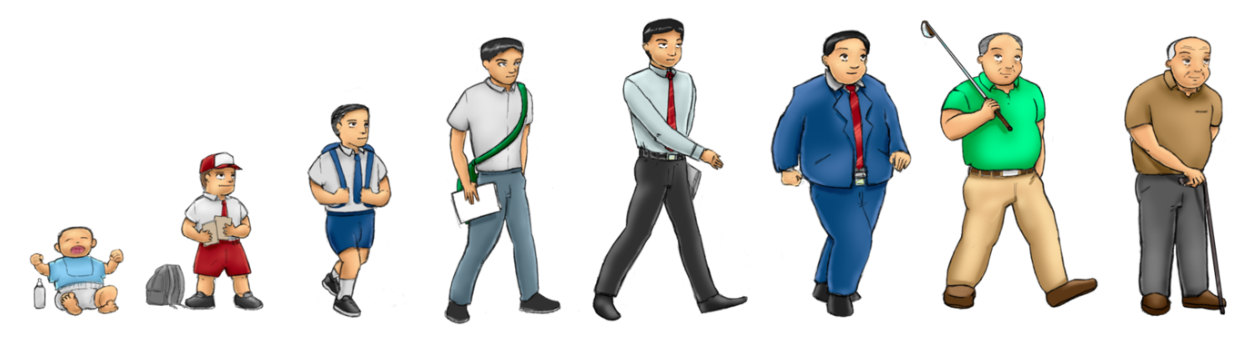